JOGOS DA UFPEL
2013
Futsal
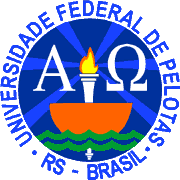 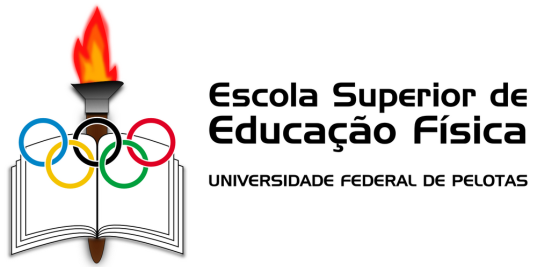 Regulamento Geral
Participantes
Alunos regularmente matriculados 2013-2
Graduação e pós-graduação

Formação das equipes
Cursos, Centros, Institutos

Relação de atletas
Substituição ou acréscimo de atletas à lista
Até o primeiro jogo da equipe
Regulamento Geral
Uniformes
Camisetas padronizadas e numeradas

Identificação dos atletas
Comparecer à Secretaria com 10 minutos de antecedência
Apresentação da identificação dos atletas
RG, CNH, Passaporte

Apenas atletas e um técnico no banco de reservas
Regulamento Geral
Horário das partidas

Definido na programação

A tolerância será de 05 minutos para o comparecimento da equipe
Diminuição em relação ao Regulamento Geral devido a perspectiva do elevado número de jogos
Sistemas de Disputa
Chaves com 3 equipes

Classifica o 1º colocado de cada chave

A melhor equipe  entre aquelas classificadas em 2º lugar nas chaves
Para formar uma “chave de eliminatória simples” (N=8)
Regulamento Futsal
Formato do jogo
2 tempos de 15 minutos corridos
Último minuto de jogo cronometrado
Intervalo de 03 minutos
Regulamento Futsal
Questões disciplinares
Atleta expulso de uma partida
Avaliação conforme relatório da arbitragem
Punições
Suspensão automática de uma partida
ou
Exclusão da competição
Situações em que a expulsão esteja relacionada à agressão, faltas flagrantemente violenta (cartão vermelho direto) ou conduta antidesportiva
Regulamento Futsal
Pontuação
Vitória -  3 pontos
Empate – 1 ponto
Derrota – 0 pontos
Regulamento Futsal
Critérios de desempate

Empate entre duas equipes dentro da chave

1º Menor número de derrotas por W.O.
2º Confronto direto
3º Menor número de cartões vermelhos 
4º Maior saldo de gols na chave
5º Maior número de gols a favor
6º Menor número de cartões amarelos
7º Sorteio
Regulamento Futsal
Critérios de desempate

Empate entre duas equipes entre chaves 
Melhores entre os 2º colocados

1º  Maior número de pontos na chave 
2º Menor número de derrotas por W.O
3º Menor número de cartões vermelhos
4º Maior saldo de gols na chave
5º Maior número de gols a favor
6º Menor número de cartões amarelos
7º Sorteio
Regulamento Futsal
Critérios de desempate na fase de eliminatórias simples

1º- Disputa de pênaltis
Série de 3 cobranças
Série de cobranças alternadas (1x1) até desempatar
Regulamento Futsal
Não haverá disputa de 3º lugar

A equipe que perder  a semi-final para o campeão será o 3º lugar
Regulamento Futsal
Dúvidas?